Starter question: 

How do people gain knowledge?- where do we get our knowledge from? How does this change as we age?
Epistemic insight session 1
Linked CCF statements
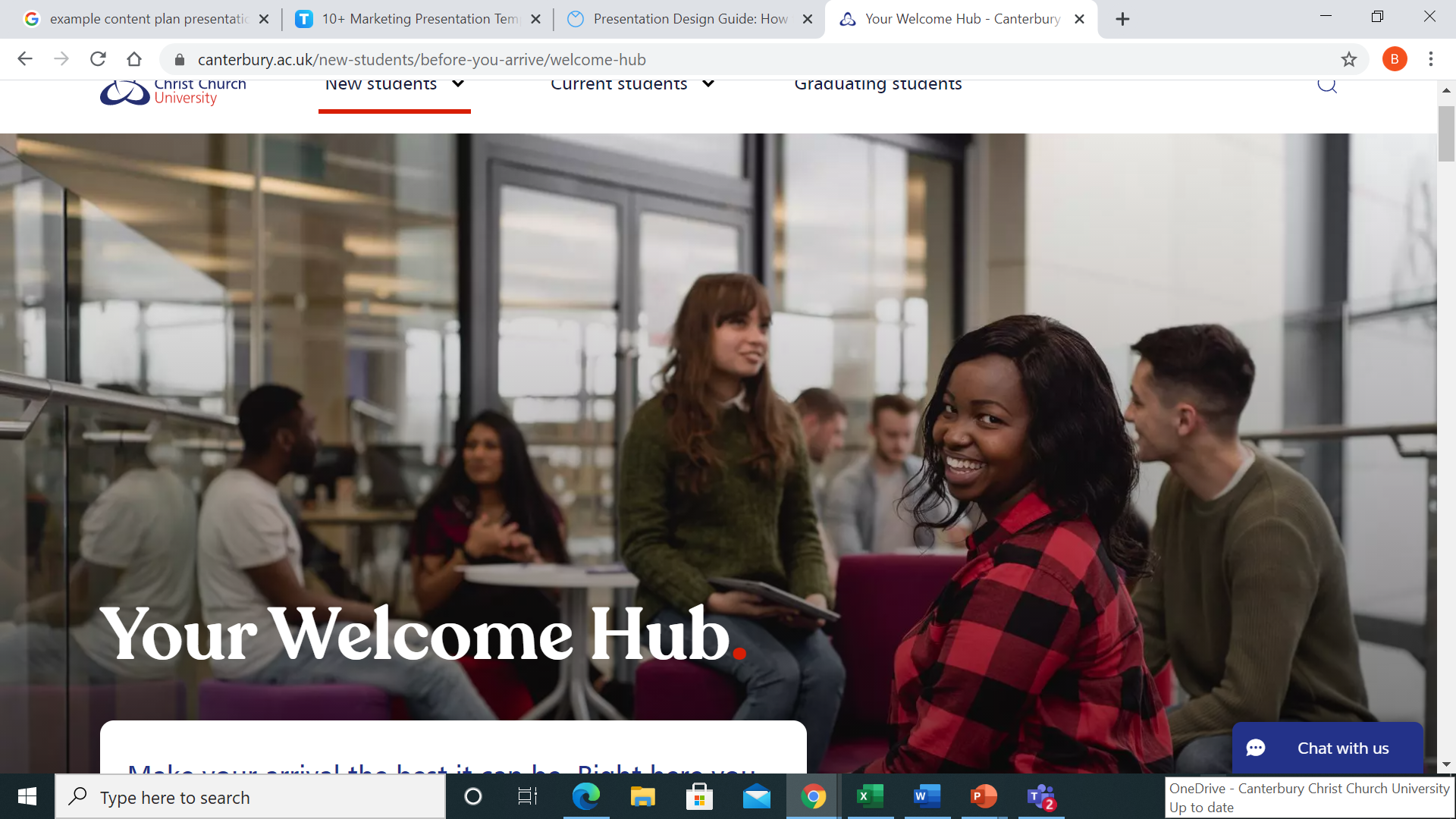 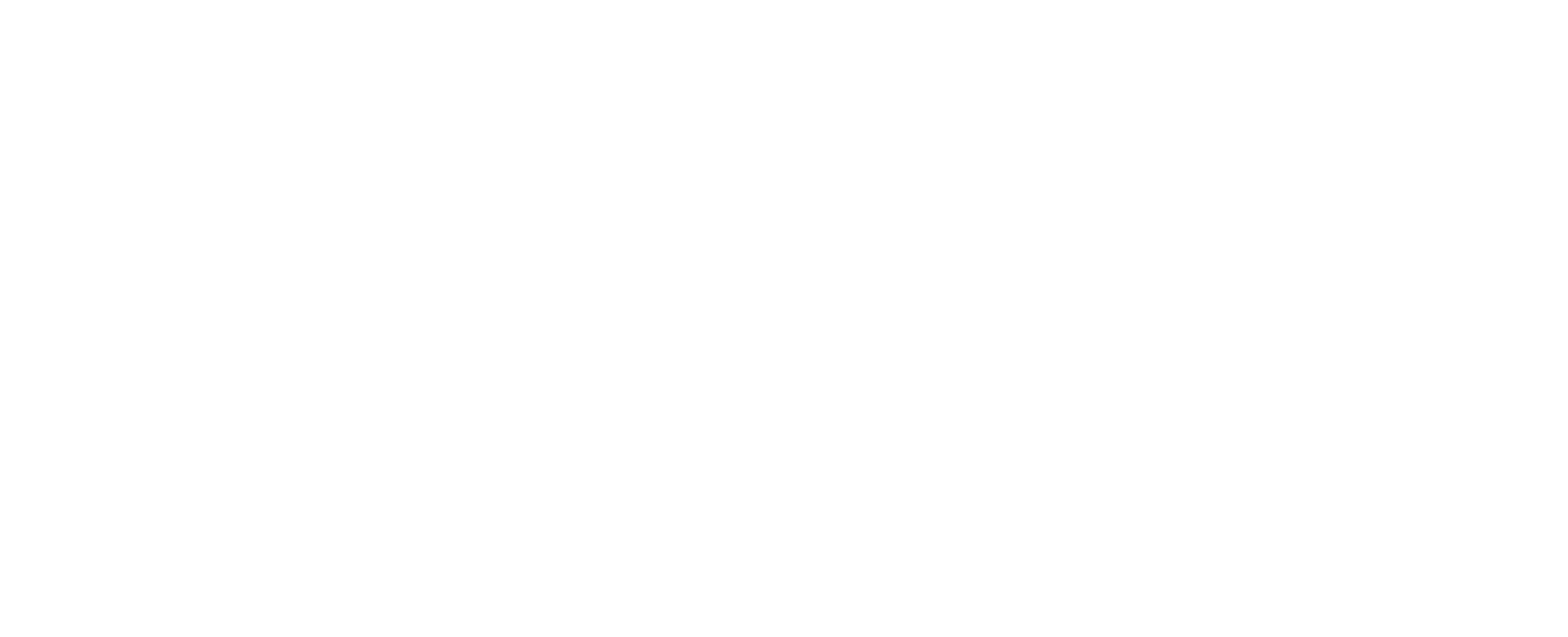 Aims of the session
Learn how different disciplines contribute to answering real-world problems

Our current thinking and responses to the loneliness epidemic

What makes a question a science question

How science and technology contributes to solving a problem

Develop a treatment plan to address loneliness
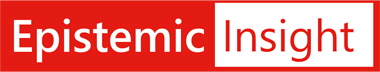 [Speaker Notes: Live broadcasts – reoccurring questions on socials then communicated to the broadcasting team. 
Content packs from us building up to Results Day.]
Introducing epistemic insight
Epistemic insight refers to knowledge about knowledge. It helps you articulate the similarities between subjects but also their distinctive features. Someone who is epistemically insightful can identify that not all questions re answerable by one subject in isolation and depending on the disciplinary lens you use you may come up with different answers to the same question.
The bubble tool
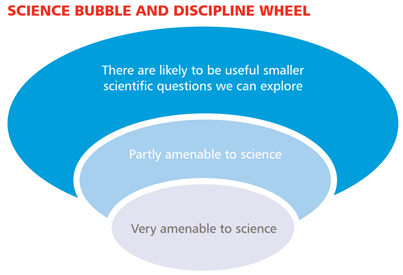 The discipline wheel
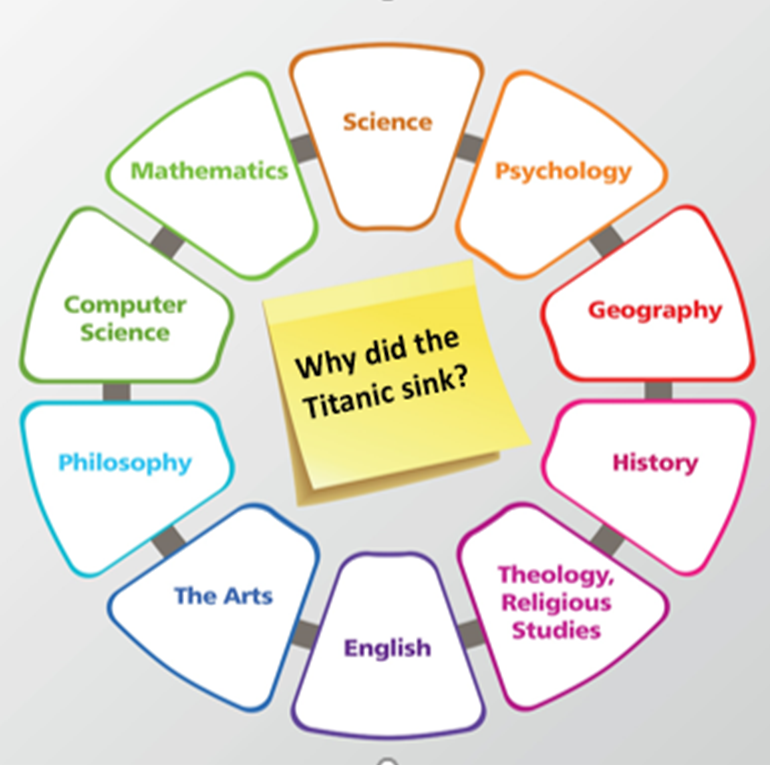 We Can use the discipline wheel to identify which subjects inform a complete answer to our big questions. This will not always be static so once you and your students develop confidence with this, you can introduce a blank discipline wheel and get your students to work out which disciplines are relevant.
Big Question
Relevant link Epistemic insight booklet discipline wheel (page 9)
[Speaker Notes: The idea here is that there can be a multitude of disciplines that can inform big questions that look at real world problems. Our research is interested in how we support trainee teachers appreciate  the types of questions that are purely scientific and how the distinct lens through which you view a question informs the answer that is given. 

Take the example of why did the titanic sink useful clip hear if you have time. Epistemic insight watch from 1 minute stop at around 3 minutes  Epistemic insight: engaging with life's Big Questions | Berry Billingsley | TEDxFolkestone - YouTube]
Epistemic insight framework Link epistemic insight framework
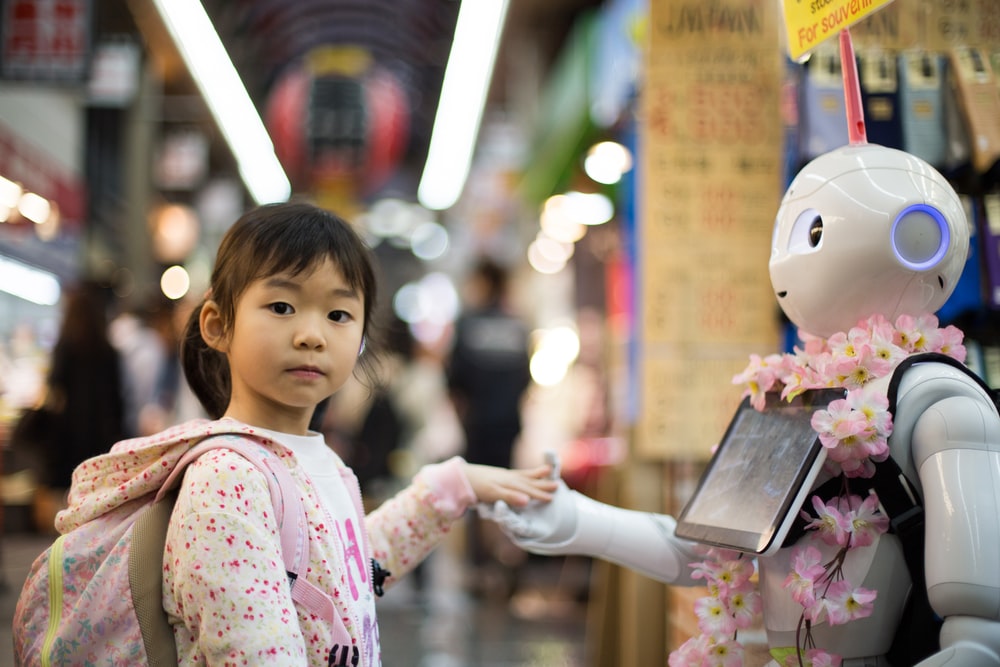 Can science and technology cure loneliness?
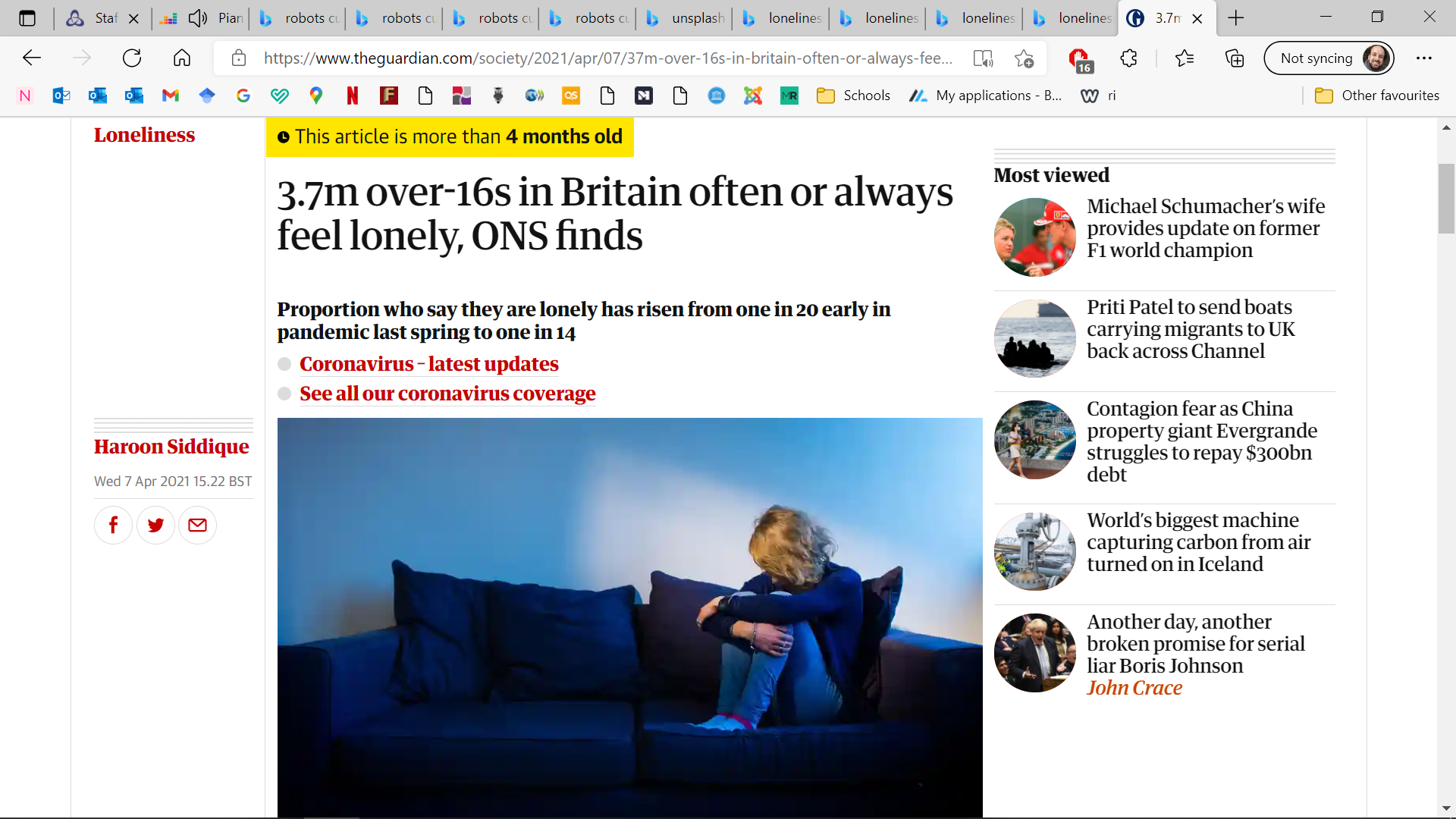 Evidence for a ‘loneliness epidemic’
Definition of loneliness
“a sometimes long lasting feeling of having no alternative to turn to in times of distress and depression.”
If loneliness could be ‘cured’… how could we do it?
What role might science and technology play?
Questions methods and norms of thought
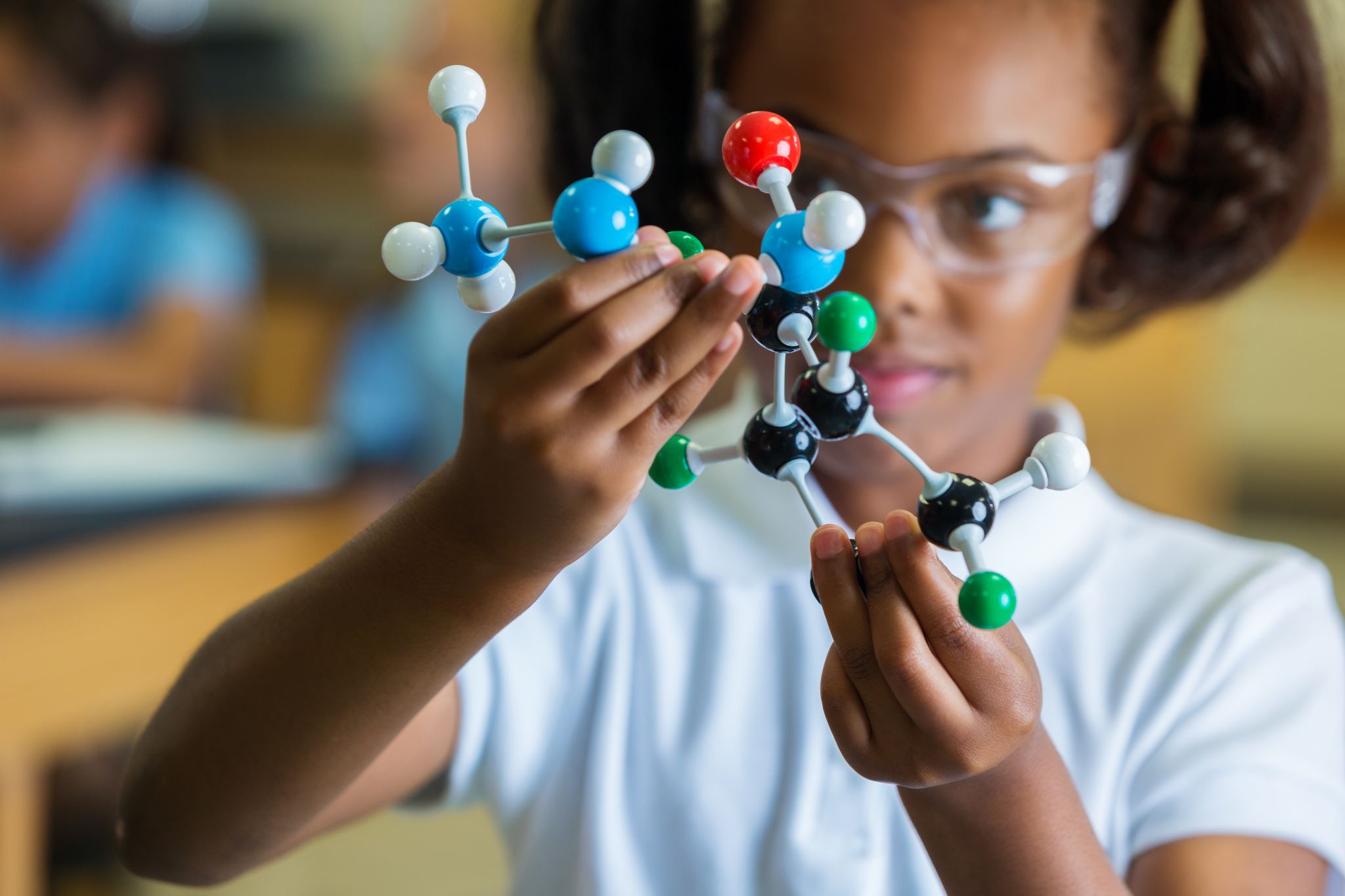 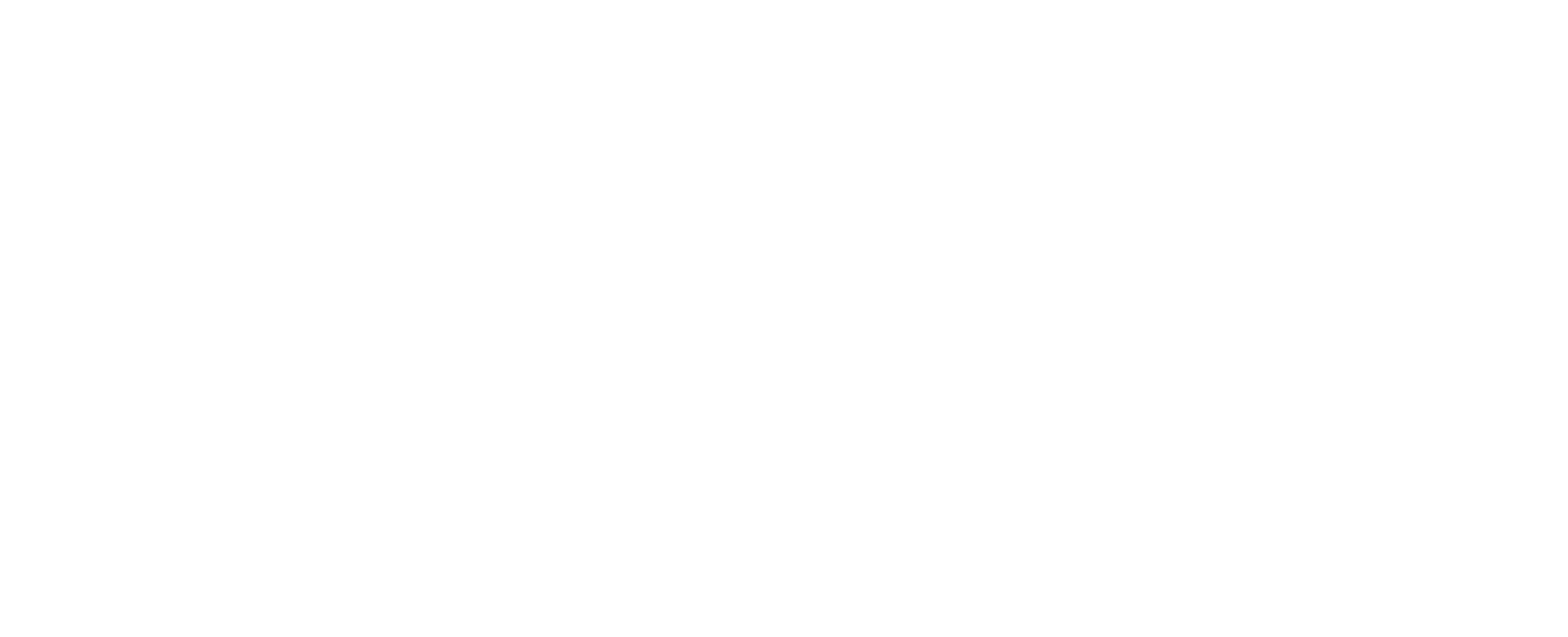 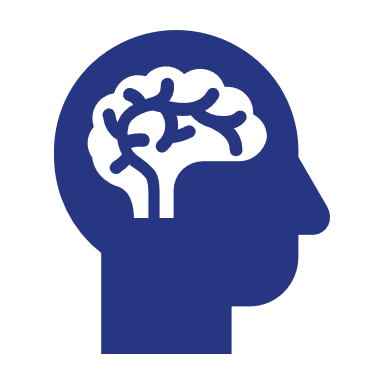 Many different forms of knowledge


We call these disciplines


Some of these disciplines correspond to the subjects you study in school
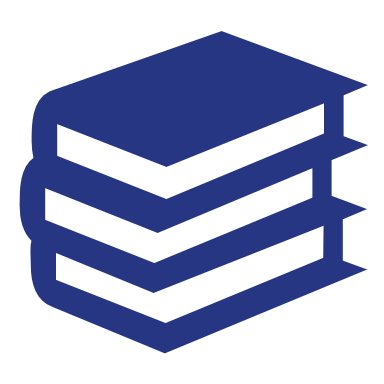 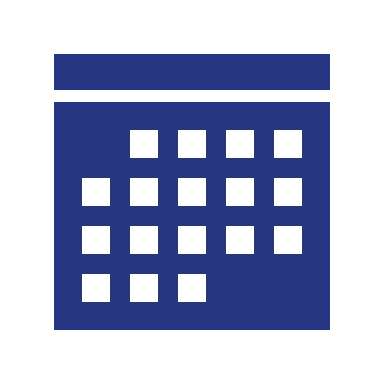 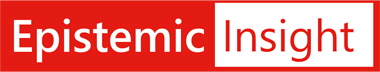 How might we question these headlines?
“Study finds robots just as good as care home nurses”
“Scientists develop pill that will cure loneliness”
“Innovative new app proven to improve your social life”
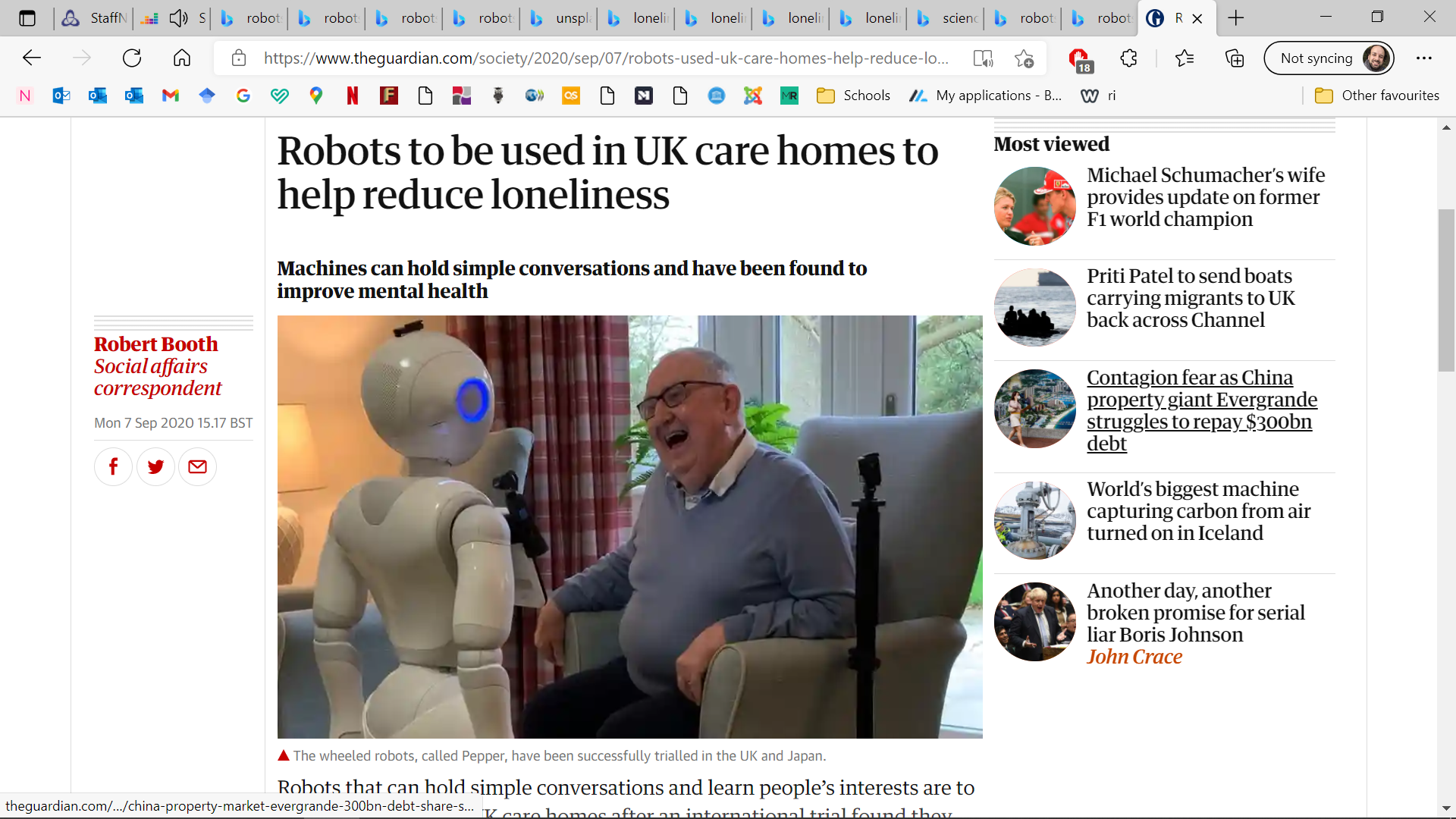 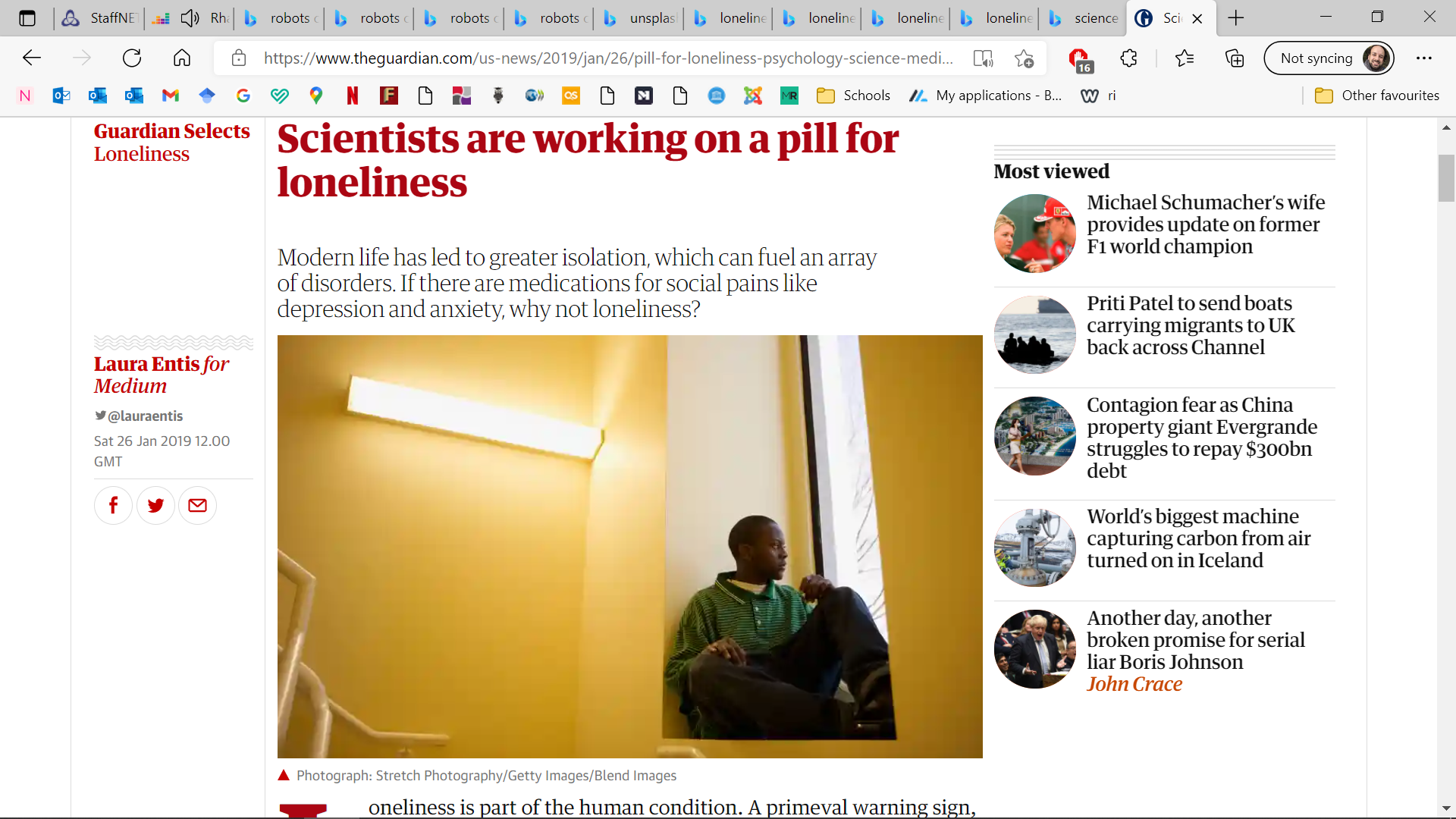 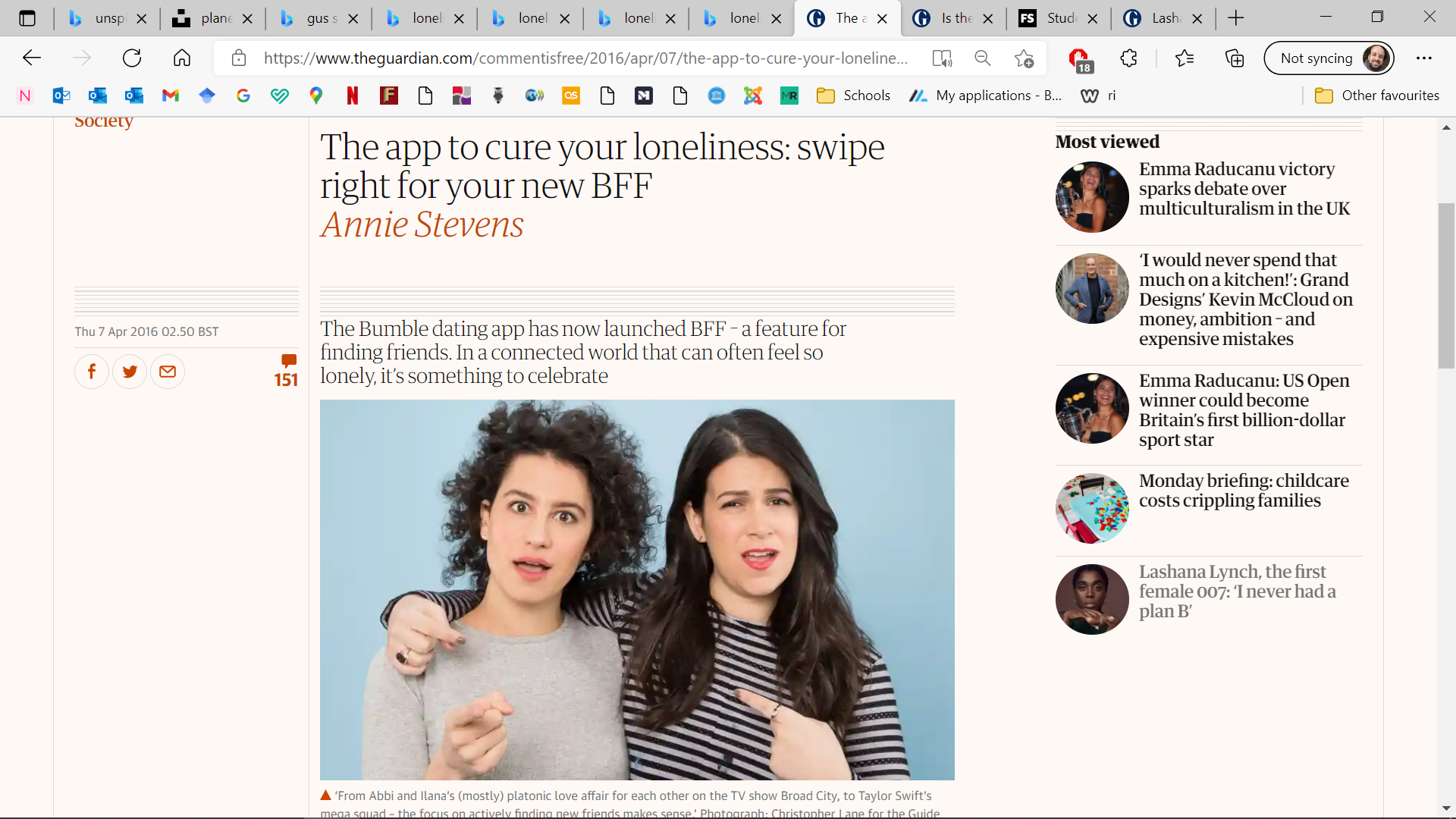 Real headlines!
What do you think?
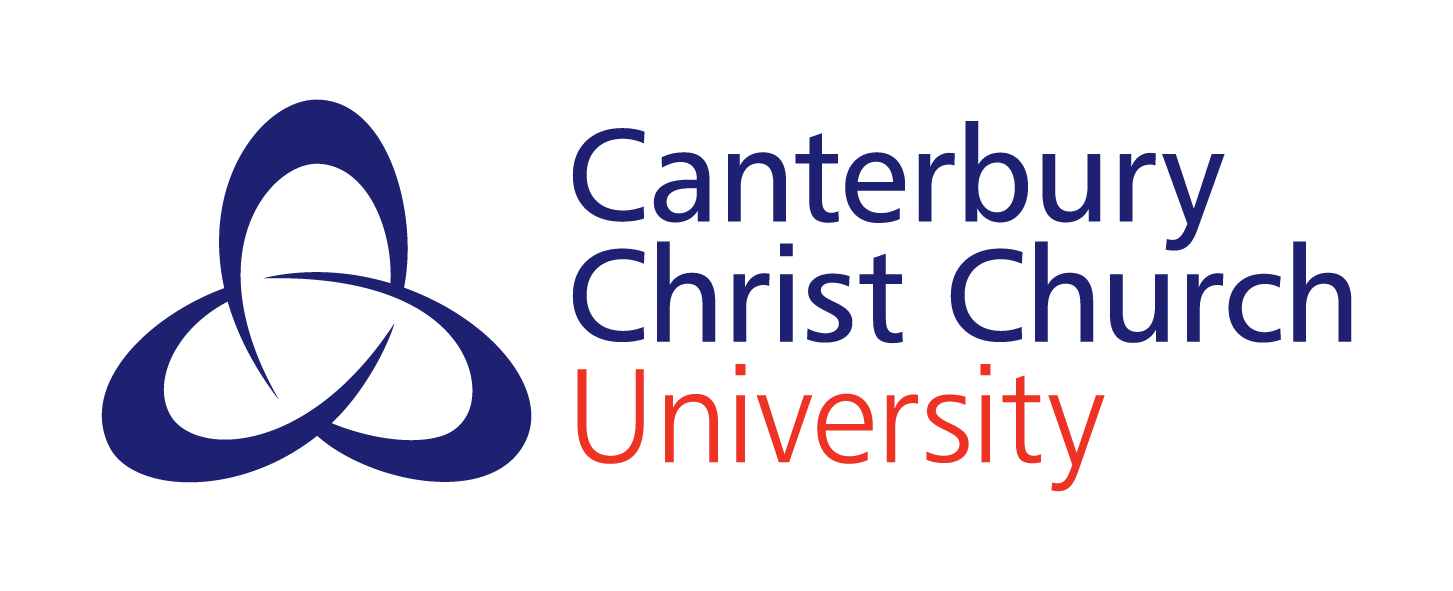 Questions, methods and norms of thought
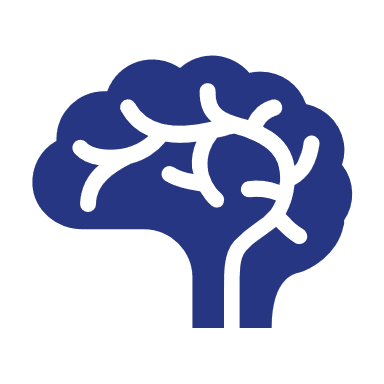 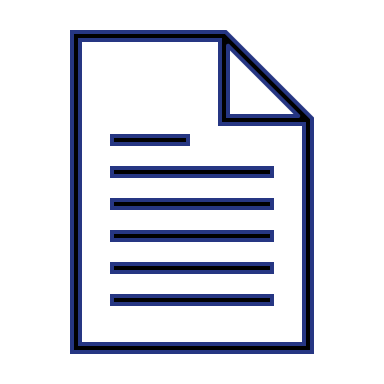 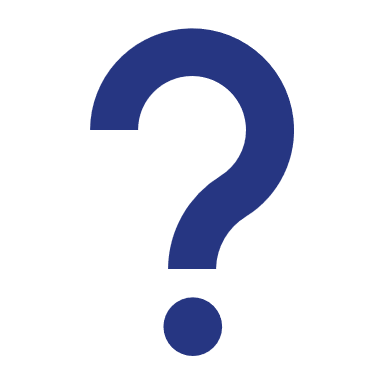 Questions

Questions which investigate the nature of the world around us
Methods

Hypothesis
Observation
Data collection
Analysis
Proof/evidence
Ways of thinking

Objectivity
Replicability
Consensus
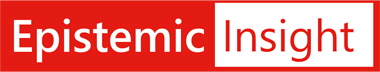 Observing loneliness
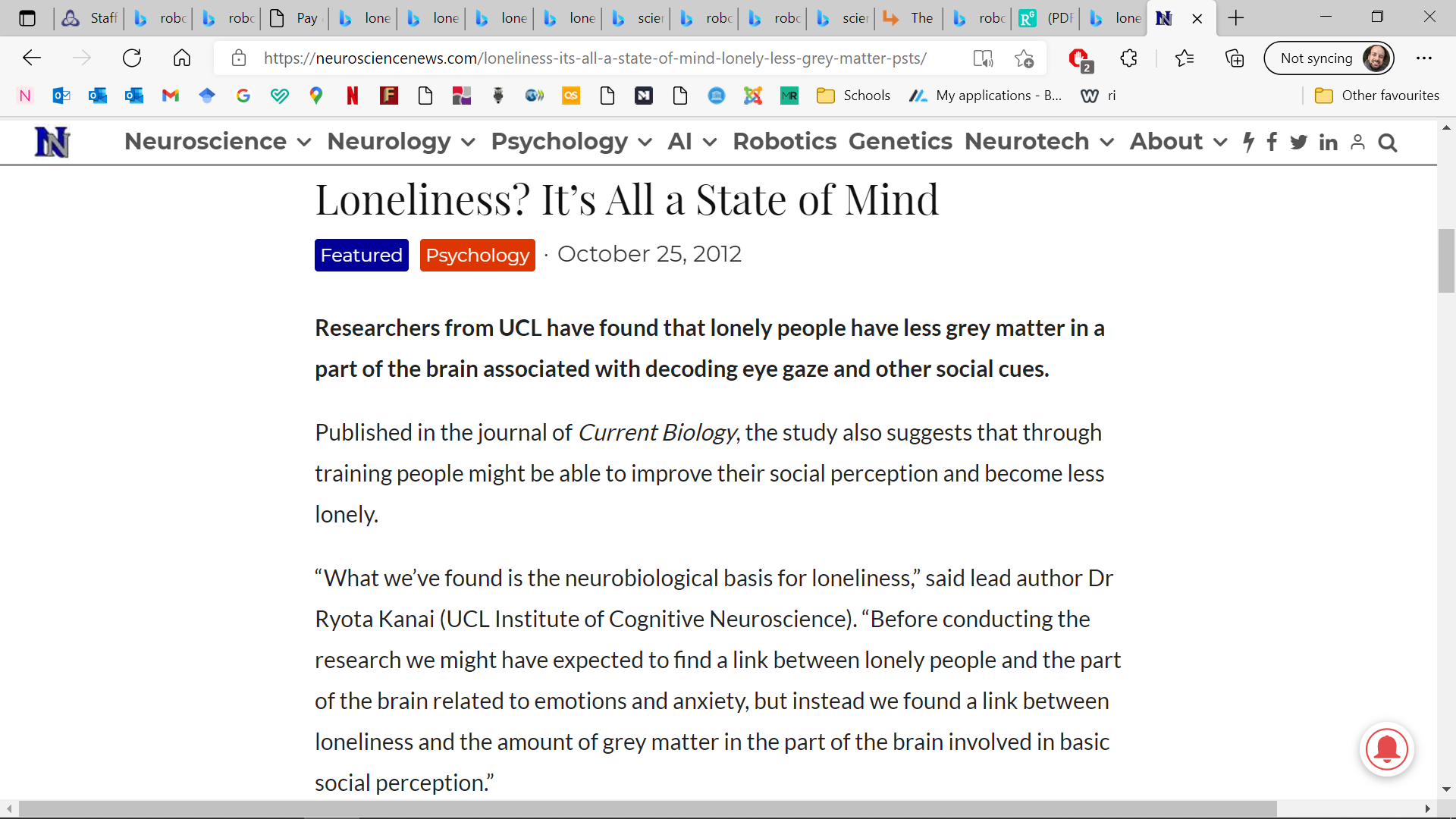 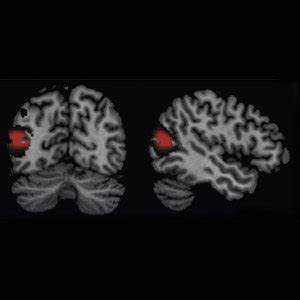 We can observe differences in the brains of people reporting loneliness
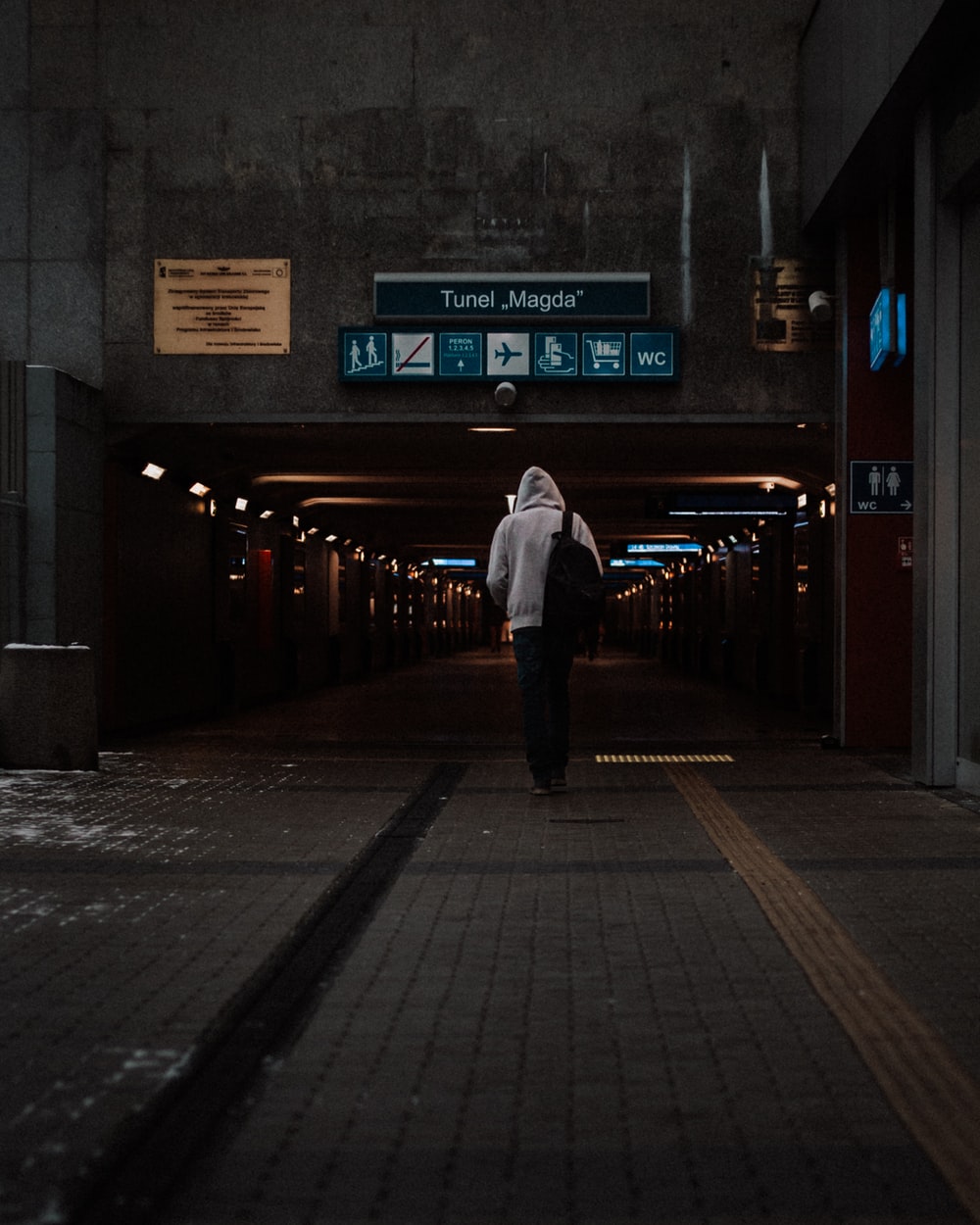 Key question:Can science and technology cure loneliness on their own?What do you think?
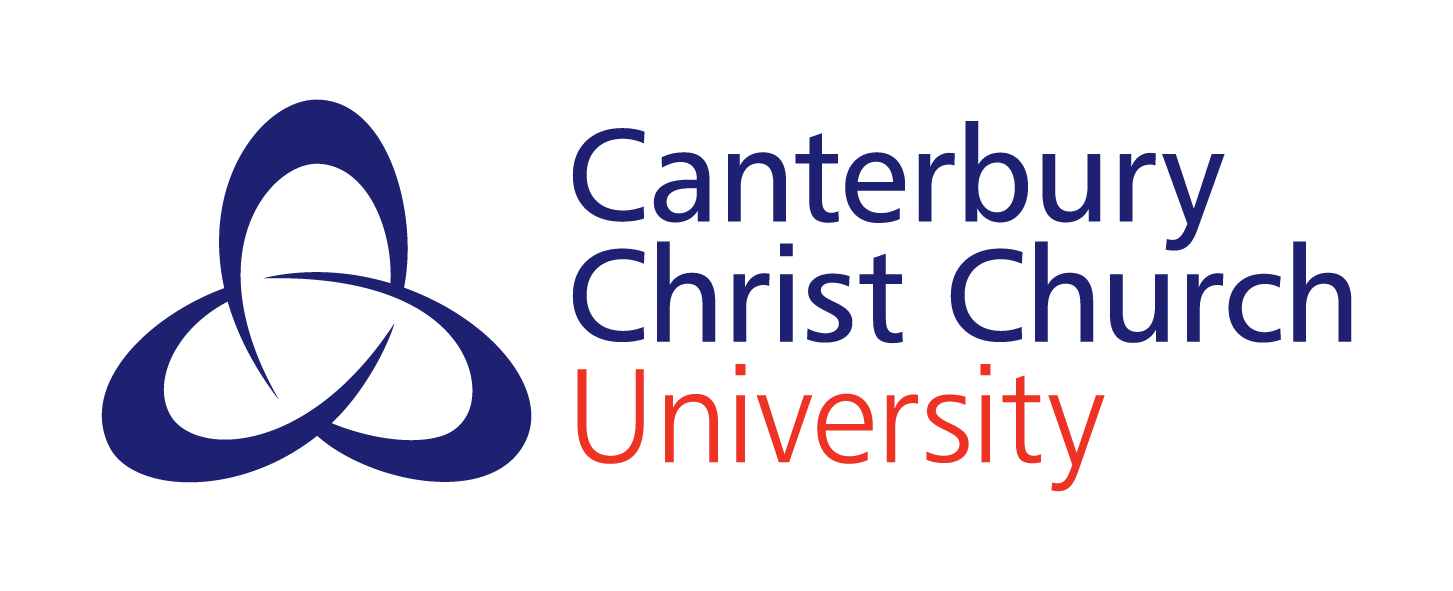 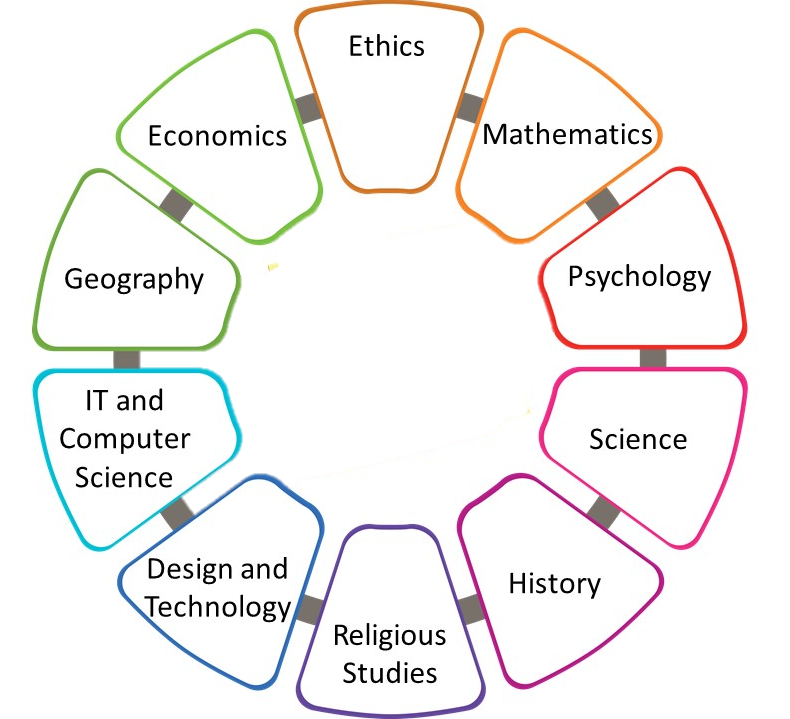 You are a team of doctors treating patients who are saying they are very lonely.Task 1 – Unpack the problem!What are all the possible reasons that might contribute to loneliness?
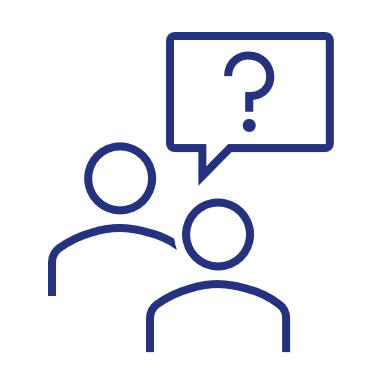 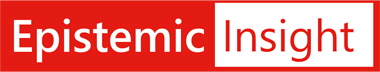 Task 2 – Using the discipline wheel
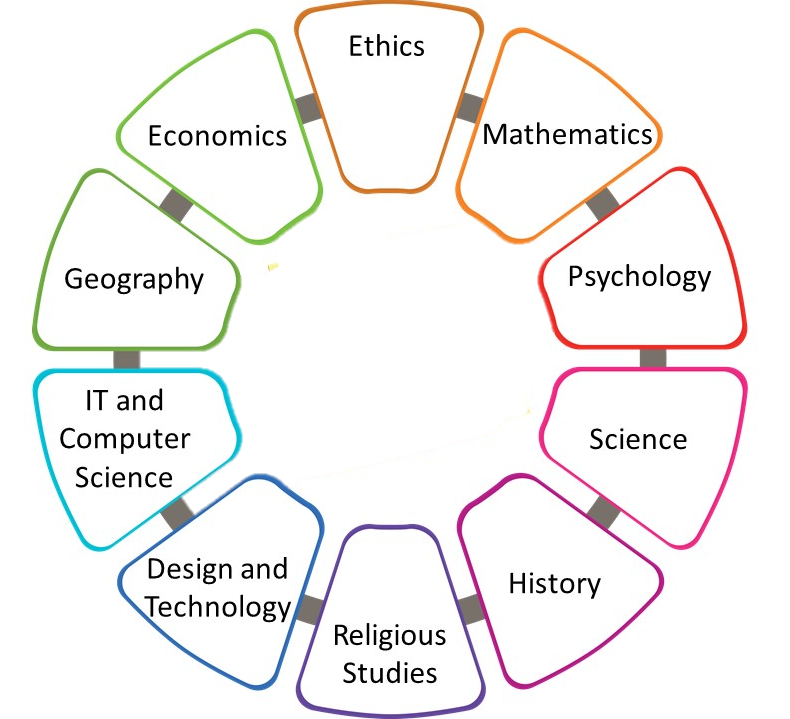 Task: Put together a treatment plan 

CONSIDER
The different causes of different patients loneliness

INCLUDE IN YOUR PLAN
- The pill, the app, the robot
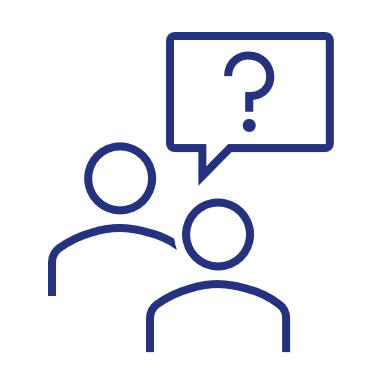 Follow up question: Lets say we do a brain scan before/after our treatment. We see the loneliness parts of the brain have reduced. Do we know FOR SURE that the patient has become less lonely?
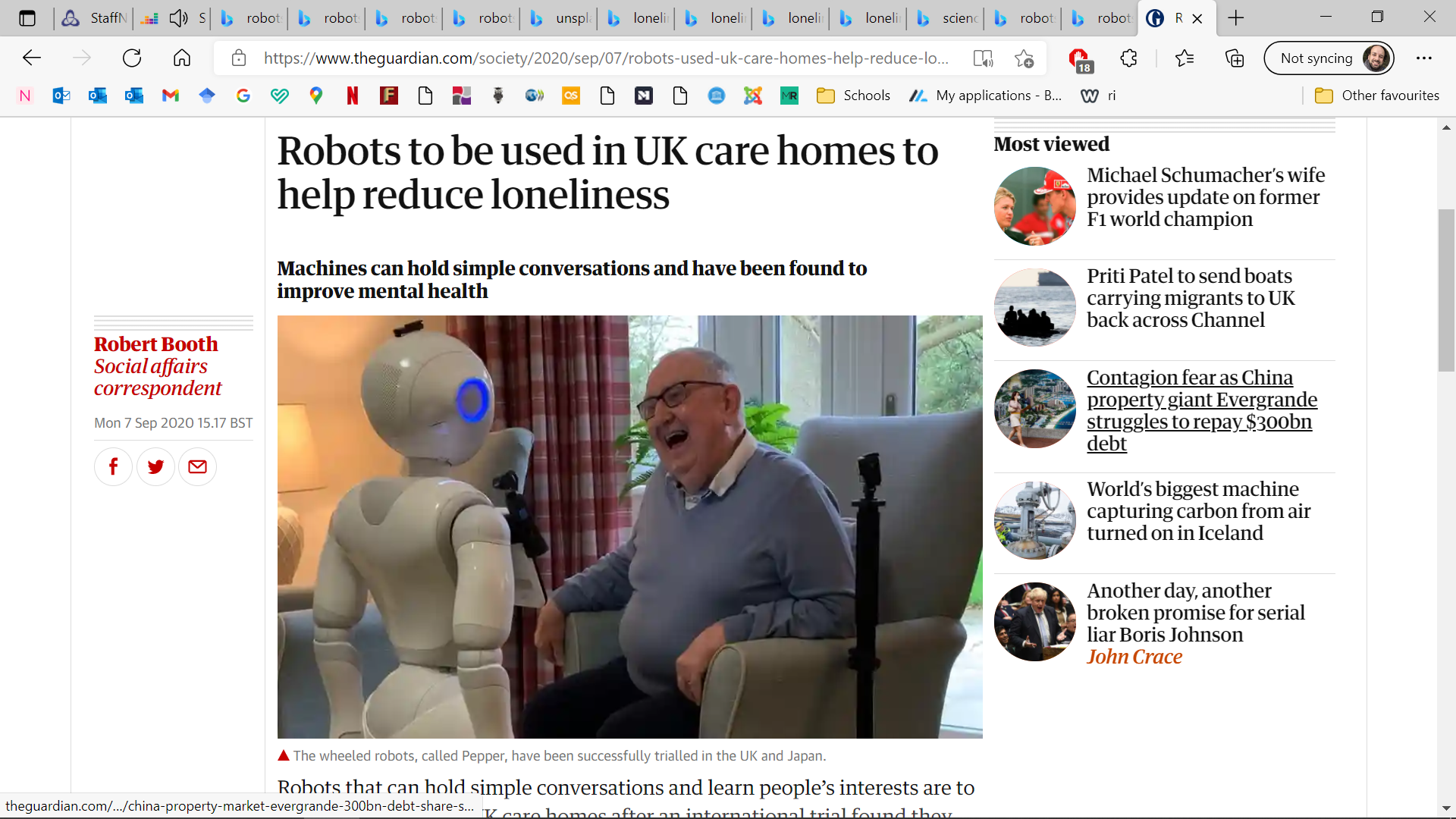 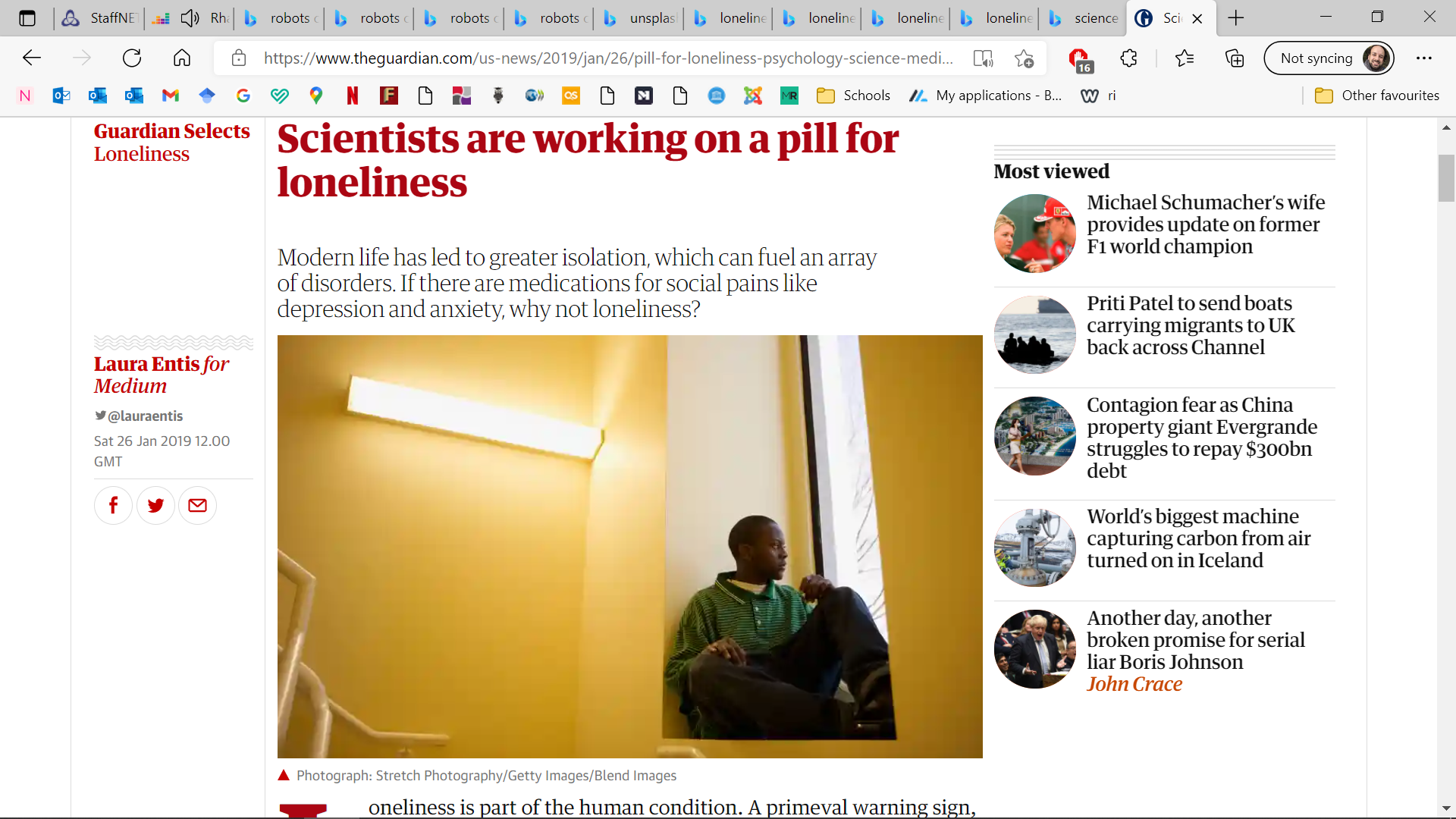 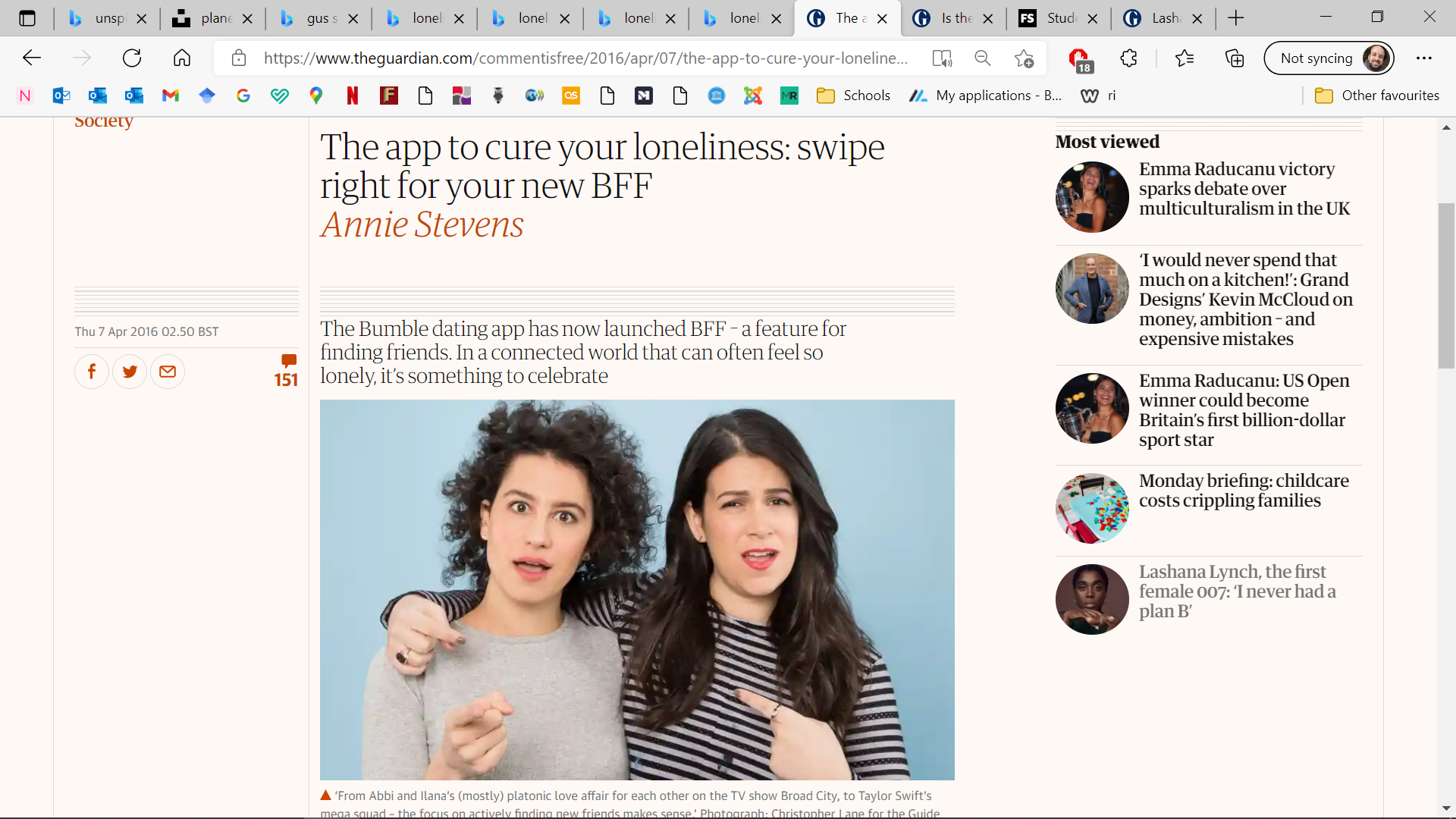 Think again – what do these stories communicate about science and technology?
Conclusions
This session has allowed you to explore that some questions are not answerable by one discipline alone. A common preconception is that big questions can either be answered by science alone ( scientism), or that science has no role to play. EI models how science models how science is interested in why questions that can be investigated to test a hypothesis. 

A new bubble tool…
Big questions are less answerable using only one discipline.
Some questions can be investigated  in different ways using distinctive disciplinary lenses
Precise questions that are easy to investigate scientifically